Negative Space
creativity
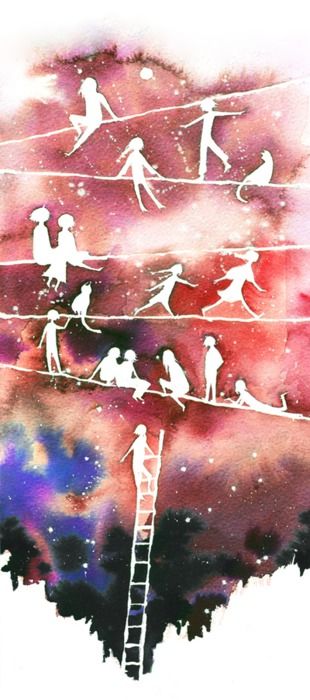 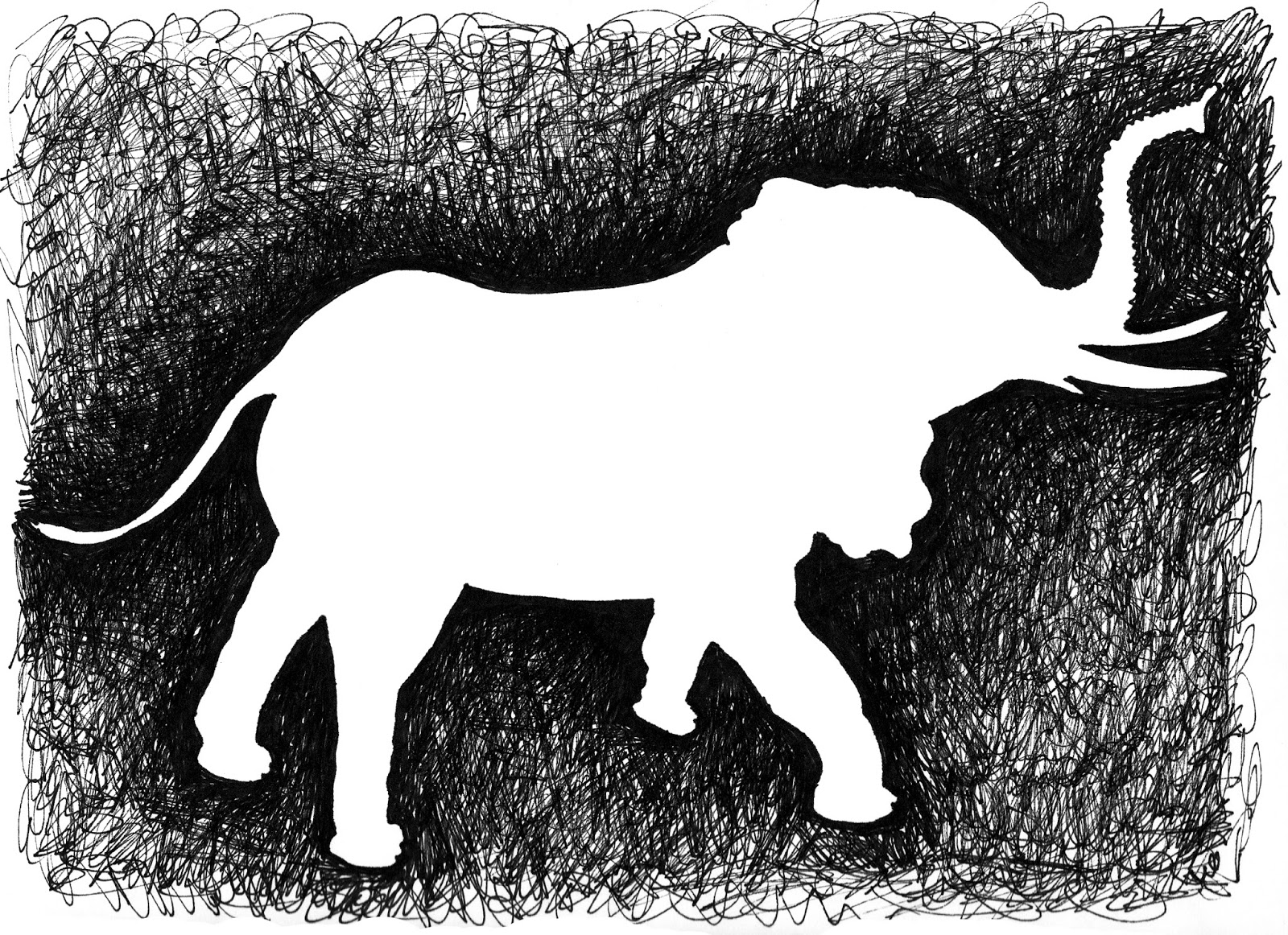 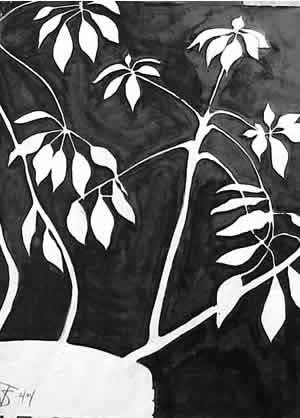 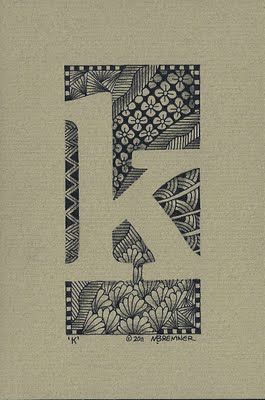 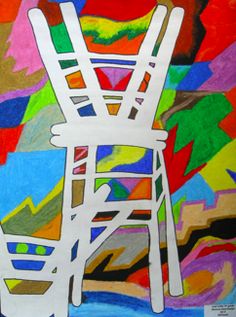 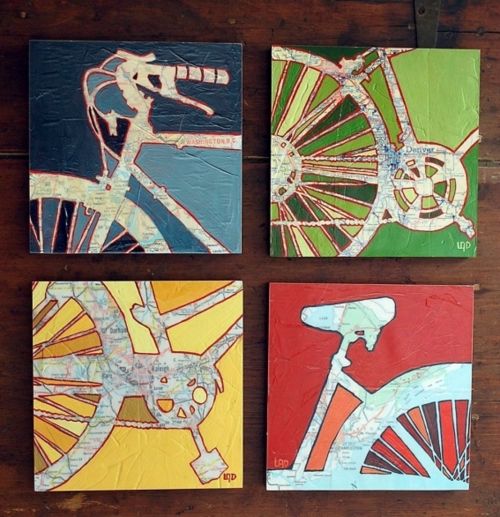 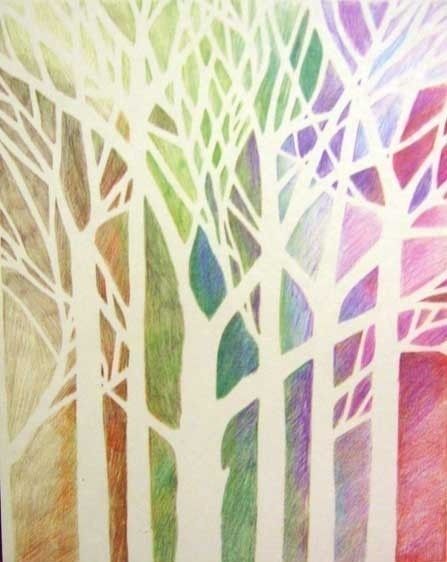 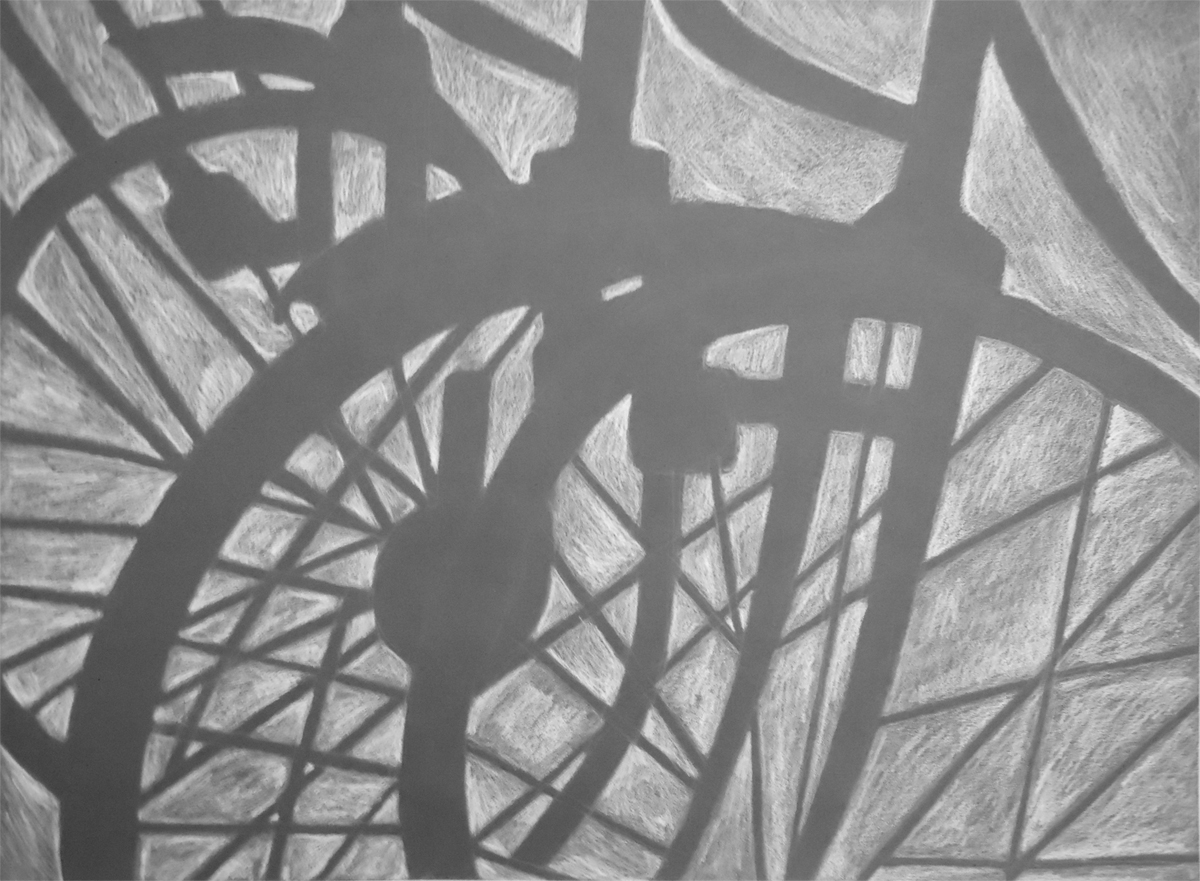